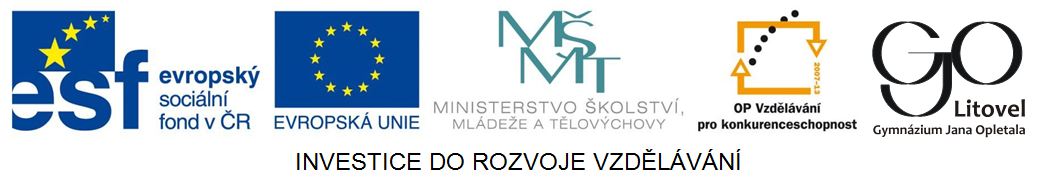 Ženská Pohlavní soustava
Po1 DUM č. 19
Funkce
tvorba ženských pohlavních buněk – vajíček

tvorba ženských pohlavních hormonů

uskutečnění pohlavního spojení

prostředí pro vývoj plodu a jeho porod
Rozdělení
vnitřní: vaječníky, vejcovody, děloha, pochva

vnější: stydké pysky (malé a velké), klitoris, vestibulární žlázy
Vaječníky
párový orgán
velikost jako vlašský ořech, délka 3-5 cm 
v korové vrstvě vajíčka v různém stupni zrání 
zralé vajíčko = Graafův folikul (12–15 mm) 
oocyt obklopen vrstvou vazivových buněk, mezi ním a touto vrstvou tekutina, buňky obalu produkují estrogeny
Vaječníky
ovulace – uvolnění vajíčka
Graafův folikul – přeměna na žluté tělísko
žluté tělísko – produkce progesteronu
vajíčko neoplozeno – zánik žlutého tělíska – jizva
dívky – hladký povrch, ženy - zvrásněné
Vaječníky
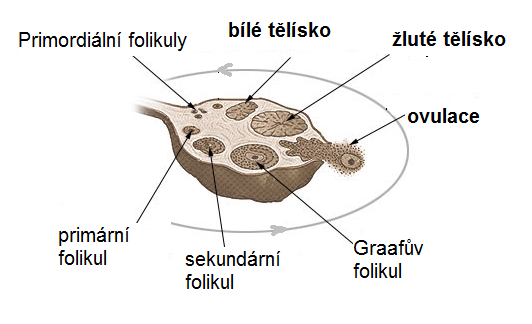 Obr. 1 Stavba vaječníku
Vejcovody
délka asi 13 cm, šířka 0,5 cm
řasinkový epitel 
místo oplození a transportu vajíčka 
nálevkovité ústí je přiloženo k vaječníku
Děloha
nepárový dutý orgán
obsah cca 5 ml, v těhotenství až 5000–7000 ml 
8 × 4 × 2,5 cm 
hladká svalovina v několika vrstvách 
zachycení a uhnízdění oplozeného vajíčka 
vývoj embrya, plodu 
děložní sliznice = endometrium
Děloha
děložní hrdlo
dolní část dělohy
děložní čípek – část zanořující se do pochvy
hlen - ochrana před infekcí
rakovina děložního čípku
nejčastější příčina – lidský papilomavirus
očkování
Pohlavní soustava ženy
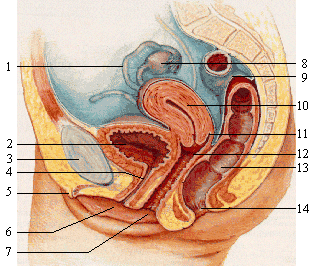 Obr. 2
1: vejcovody, 2: močový měchýř, 3: stydká kost, 4: bod G, 5: klitoris, 6: močovod, 7: pochva, 8: vaječníky, 9: tračník, 10: děloha, 11: poševní klenba, 12: děložní hrdlo, 13: konečník, 14: anus
Pochva
průměr 3 cm, délka 8 (10–15) cm
svalnatá, pružná  
panenská blána – hymen (otvor pro odtok menstruační krve)
poševní mikroflóra
infekce pochvy, výtok (narušení poševní mikroflóry)
Zevní pohlavní orgány
malé stydké pysky
kryty sliznicí
Bartholiniho žlázky – poševní sekret
Skeneho žlázy
klitoris (poštěváček)
velké stydké pysky
kožní valy podložené tukovým vazivem
Venušin pahorek
ženská obřízka
Pohlavní soustava ženy
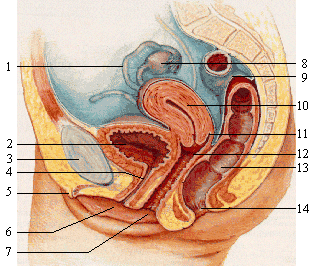 Obr. 3
Vyjmenujte jednotlivé části pohlavní soustavy ženy pomocí obrázku.

Kliknutím na rámeček se zobrazí řešení
1: vejcovody, 2: močový měchýř, 3: stydká kost, 4: bod G, 5: klitoris, 6: močovod, 7: pochva, 8: vaječníky, 9: tračník, 10: děloha, 11: poševní klenba, 12: děložní hrdlo, 13: konečník, 14: anus
Zdroje
Obr. 1 Vaječník [cit. 2014-04-19]. Dostupný pod licencí Creative Commons CC0 1.0 Universal Public Domain Dedication. na WWW: http://commons.wikimedia.org/wiki/File:Foliculos_ovaricos_miguelferig.PNG?uselang=cs
Obr. 2 a 3  Ženská pohlavní soustava [cit. 2014-04-19]. Dostupný pod licencí Creative Commons Attribution-Share Alike 3.0 Unported license. na WWW: http://commons.wikimedia.org/wiki/File:Female_reproductive_system_lateral_nolabel.png


literatura:
JELÍNEK, Jan a ZICHÁČEK, Vladimír. Biologie pro gymnázia: (teoretická a praktická část). 3., dopl. a opr. vyd. Olomouc: Nakladatelství Olomouc, 1998, 551 s., [38] s. barev. obr. příl. ISBN 80-718-2070-9.